Rønde Fjernvarme A.m.b.a.Generalforsamling 22.03.2023
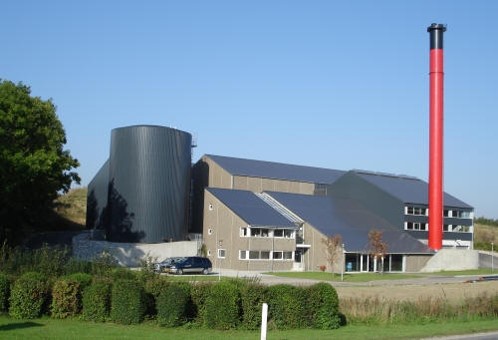 Velkommen
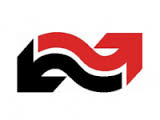 1
Generalforsamling 22.03.2023
DAGSORDEN
Valg af dirigent.
Bestyrelsens beretning for det forløbne regnskabsår.
Den reviderede årsrapport efter regnskabsloven fremlægges til         godkendelse.
Budget opgjort efter varmeforsyningslovens prisbestemmelser for         indeværende drifts år fremlægges til orientering.
Fremlæggelse af investeringsplan for kommende år til orientering
Forslag fra bestyrelsen 
Indkomne forslag fra andelshavere/varmeaftagere.
8.     Valg af bestyrelsesmedlemmer.
9.     Valg af suppleanter til bestyrelsen.
   Valg af revisor.
   Eventuelt.
2
Generalforsamling 22.03.2023
Til dirigent foreslår bestyrelsen:

		Advokat Line Lindgaard-Kjeldsen
3
Generalforsamling 22.03.2023
DAGSORDEN
Valg af dirigent.
Bestyrelsens beretning for det forløbne regnskabsår.
Den reviderede årsrapport efter regnskabsloven fremlægges til         godkendelse.
Budget opgjort efter varmeforsyningslovens prisbestemmelser for         indeværende drifts år fremlægges til orientering.
Fremlæggelse af investeringsplan for kommende år til orientering
Forslag fra bestyrelsen 
Indkomne forslag fra andelshavere/varmeaftagere.
8.     Valg af bestyrelsesmedlemmer.
9.     Valg af suppleanter til bestyrelsen.
10.   Valg af revisor.
11.   Eventuelt.
4
Varmepriser  2023
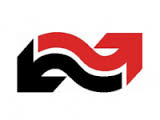 Rønde Fjernvarme har hævet prisen
pr. 01.01.2023 til  


Abonnementsafgift (pr. måler)         


Rumafgift pr. m2                                   


Varmepris pr. MWh
1000,-
21,-
476,-
Alle priser er incl. moms
Tariffer 1.1.2023 - 31.12.2023
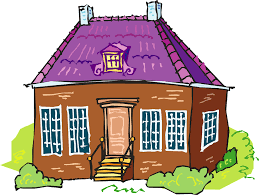 Beregning for et standard hus:
130 m2 og et årligt varmeforbrug på 18,1 MWh
Ny pris 1.1.23 – 31.12.23

                                              2023             2022

Varme   18,1 MWh                  8.616 kr. 	6.600 kr.
Arealafgift                              2.730 kr.       2.470 kr.
Målerafgift                              1.000 kr.          800 kr.
Moms                                     3.086 kr.       2.533 kr.
I alt	                               15.432 kr.     12.403 kr.  
						
En stigning på                         3.029 kr.
6
Beretning for 2022
7
Beretning for 2022
8
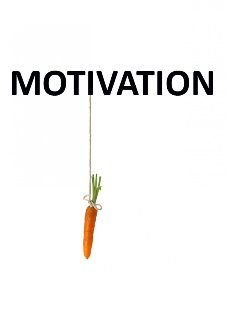 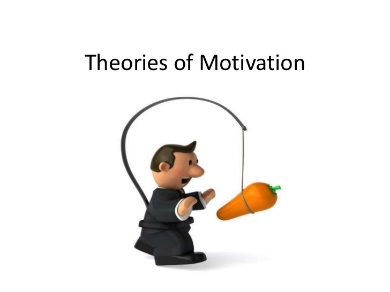 Beretning for 2022
Motivationstariffen
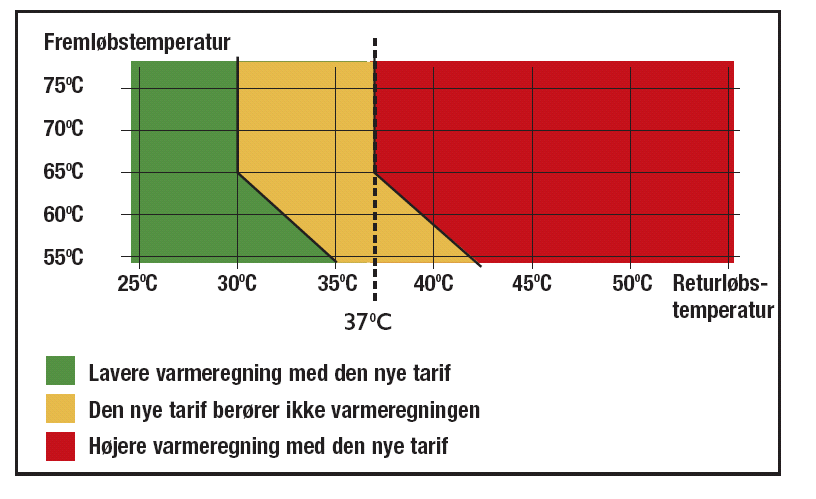 Pr. 31.12. blev der udsendt opgørelse til alle varmeaftagere som
bliver tillagt ekstrabetaling eller godtgørelse for det forgangne år.
Hvis man er i det røde felt så kontakt Rønde Fjernvarme. Vi rådgiver gerne med at få returtemperaturen ned.
633 forbrugere blev opkrævet		575.705 kr.
339 forbrugere fik returneret		  62.337 kr.
9
Beretning for 2022
10
Beretning for 2022
11
Beretning for 2022
Nyt værk fordi :

Vi får mere lagerplads til halm.
Vi får mere kapacitet til varmt vand.
Vi får ny halmkedel.
Bedre tilkørselsforhold.
Vi får plads til at bruge flere energi kilder.
Vi kan tilbyde samarbejde med andre værker.
12
Beretning for 2022
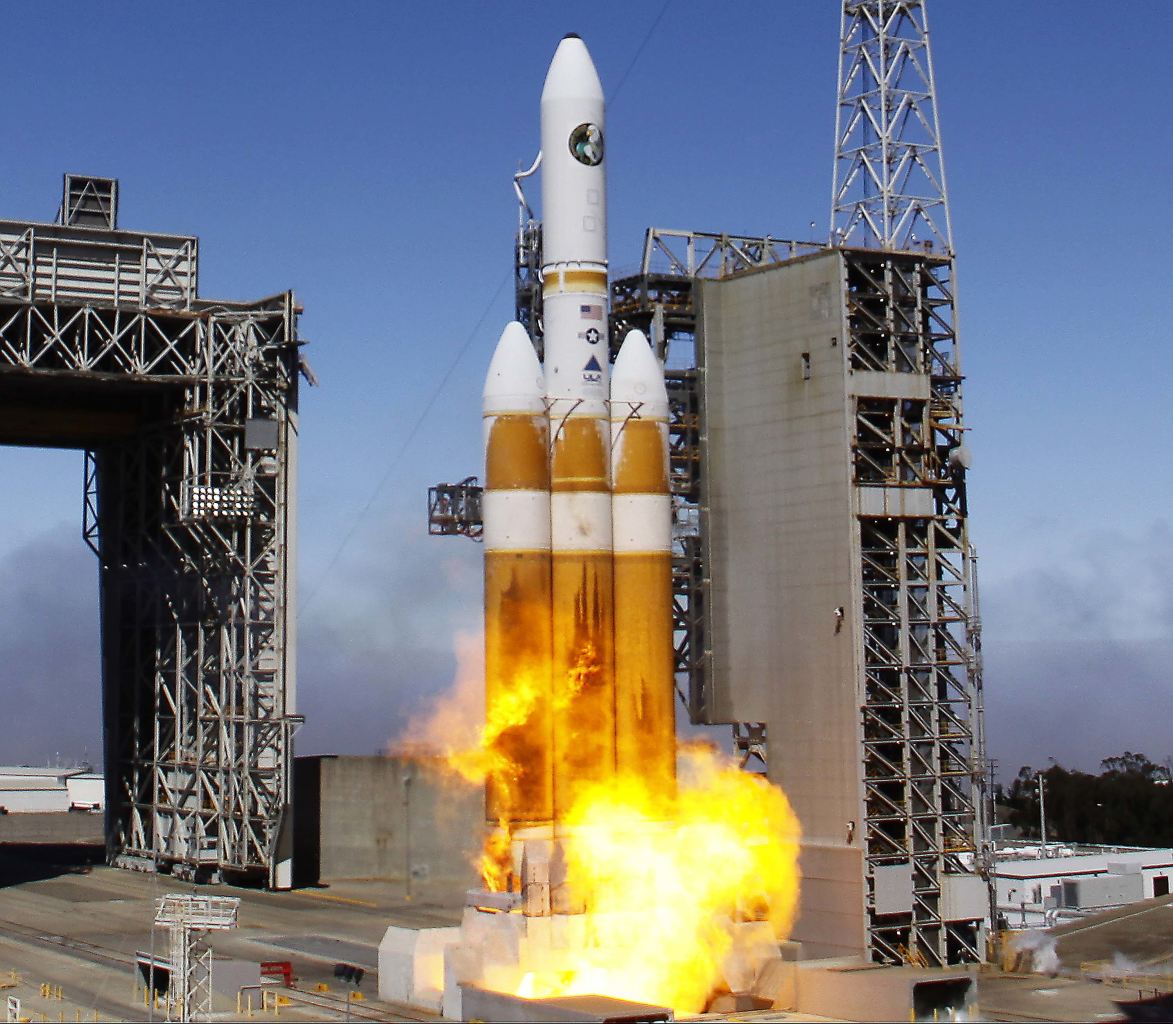 Hvordan får vi et nyt værk :
Vi har valgt en rådgiver til at tegne en skitse. 
Klar d. 10.03.23 
Vi skal lave et EU udbud og vælge en entreprenør.
Forventet klar d. 01.04.24
Opførsel af nyt værk.
Forventet klar 2027
13
Beretning for 2022
Projekt Rodskov
Mulighed for 198 nye forbrugere
Ny rørledning
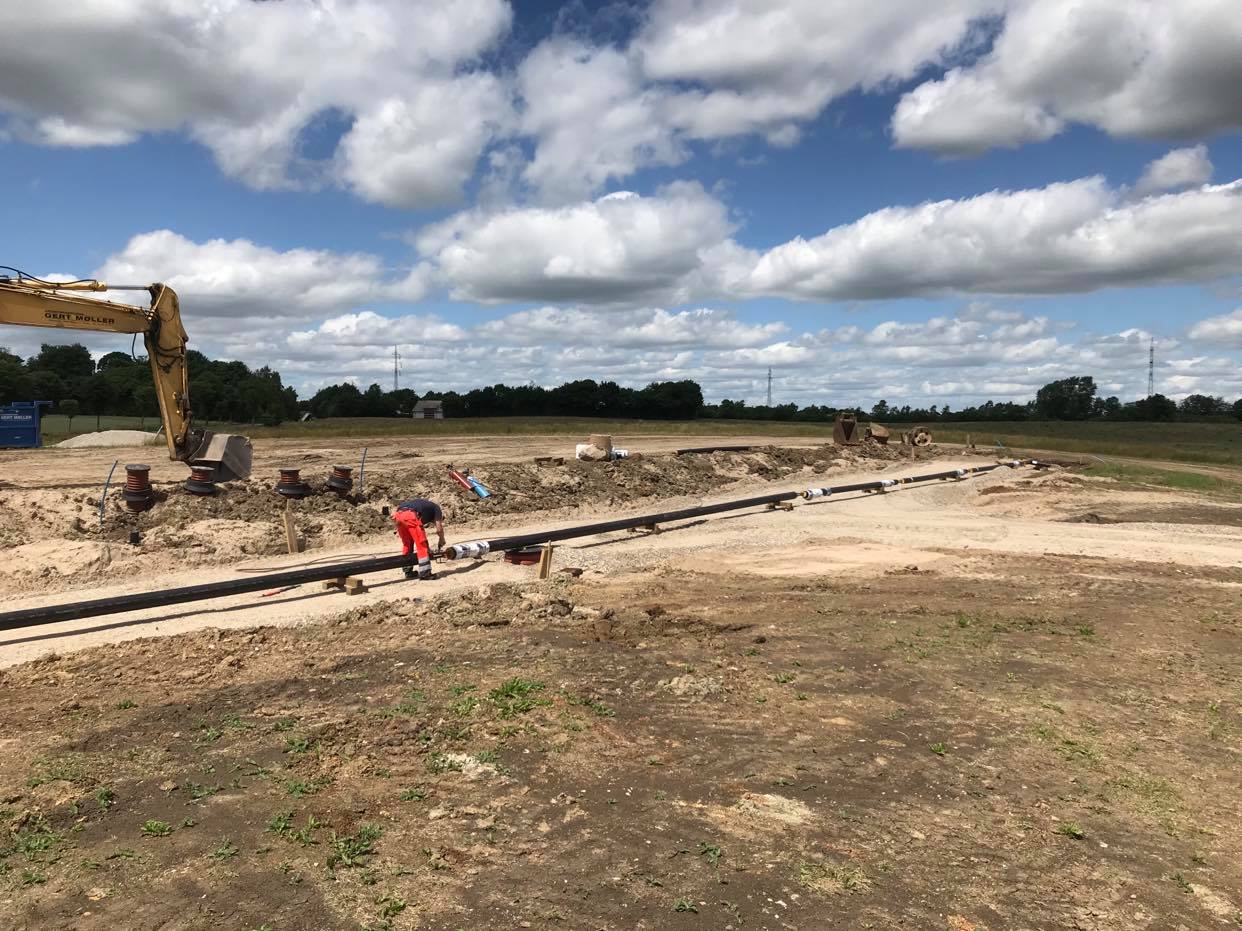 Beretning for 2022
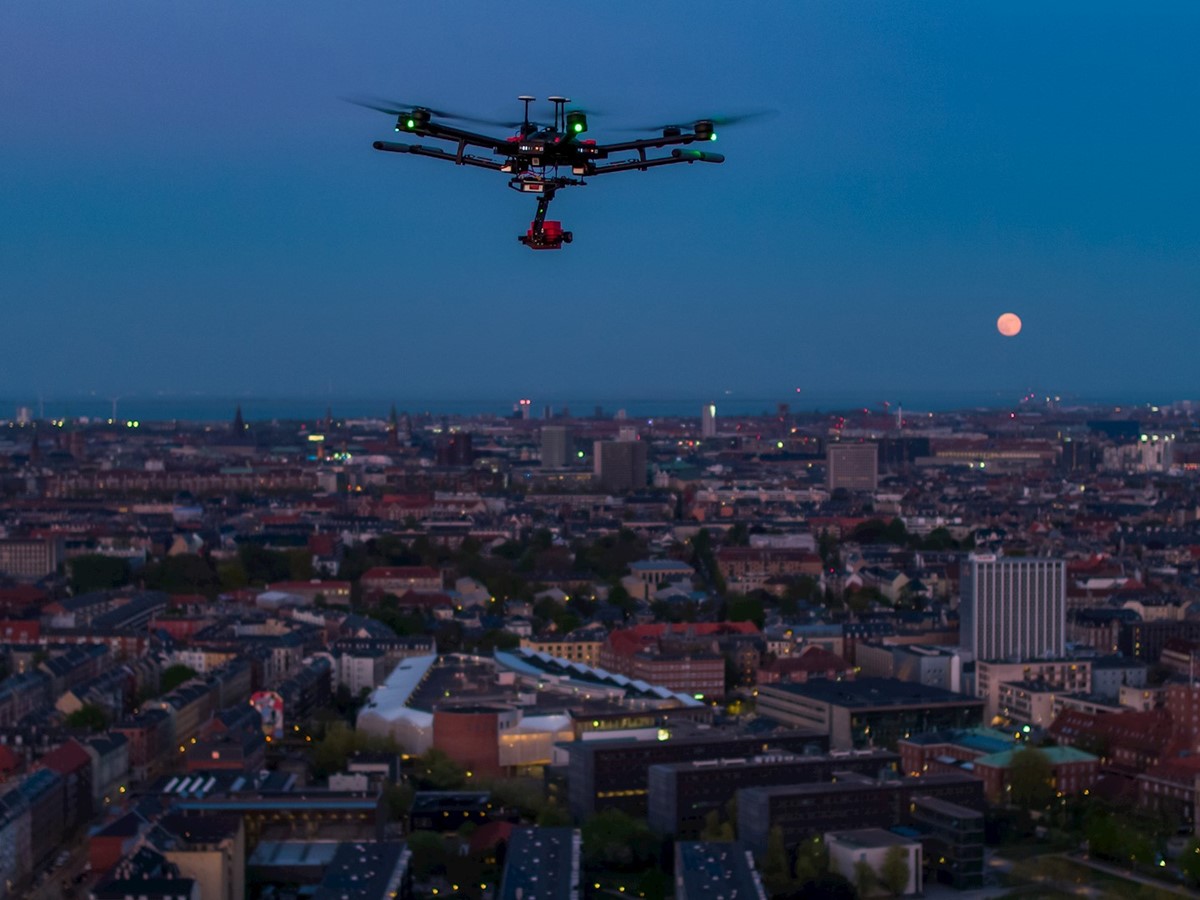 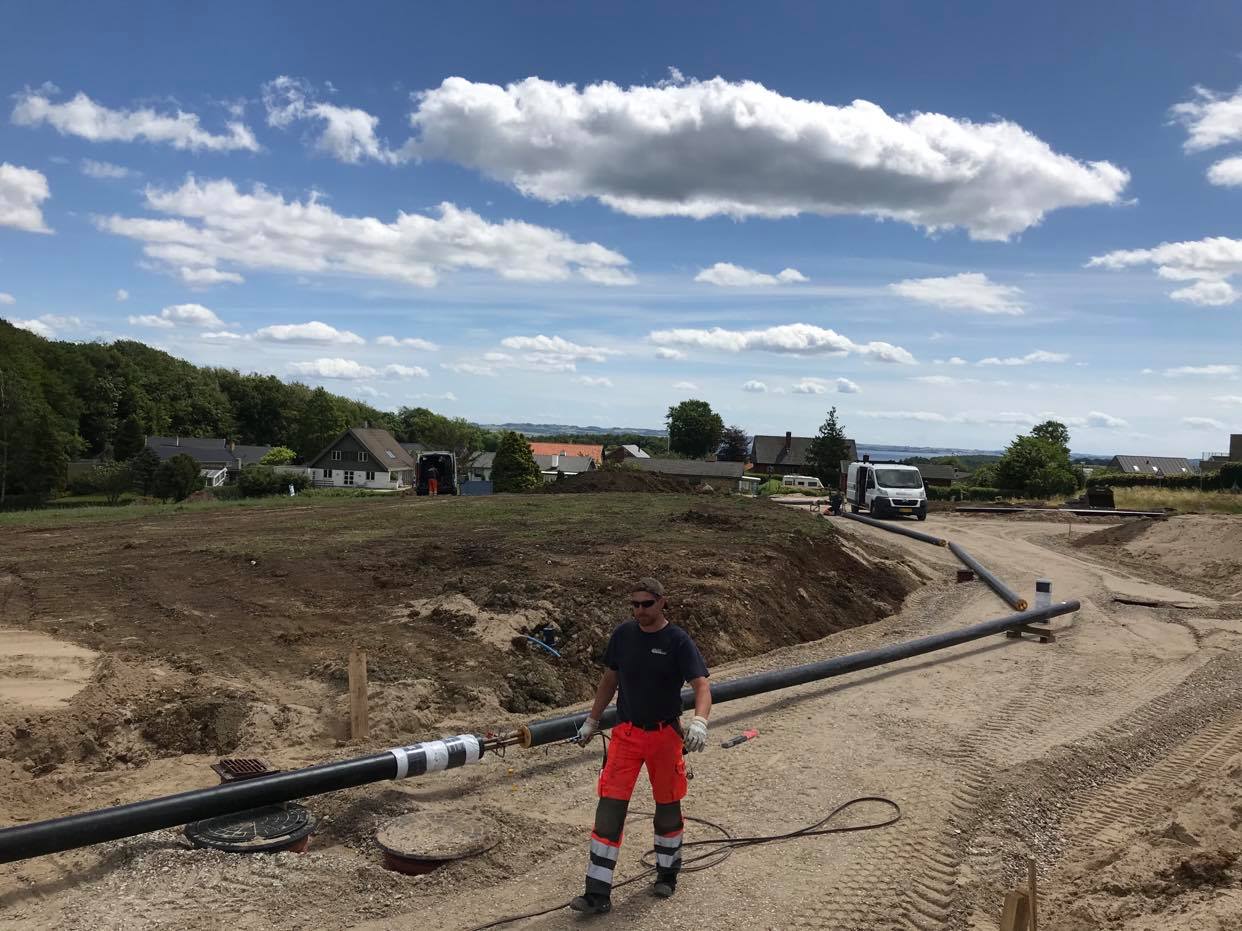 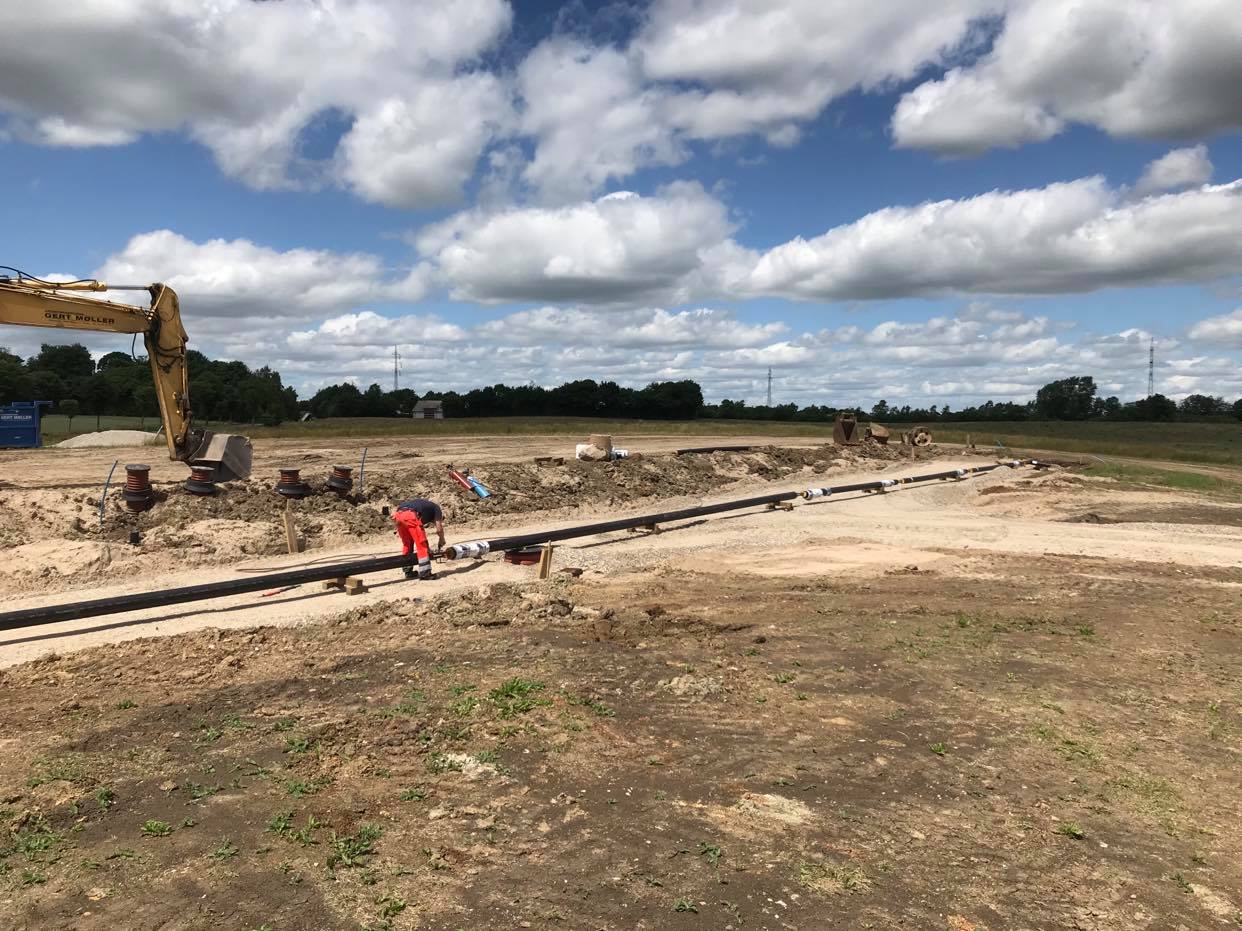 1136 meter hovedledning
1193 meter stikledning
Generalforsamling 2023
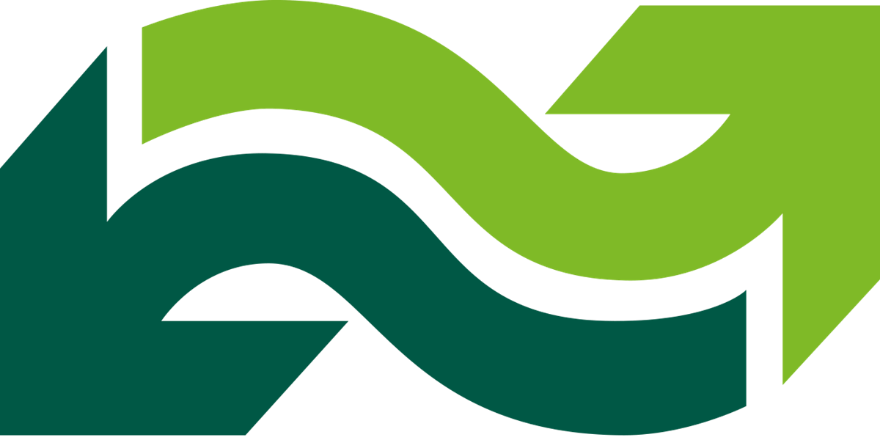 Nyt grønt logo
17
Beretning for 2023
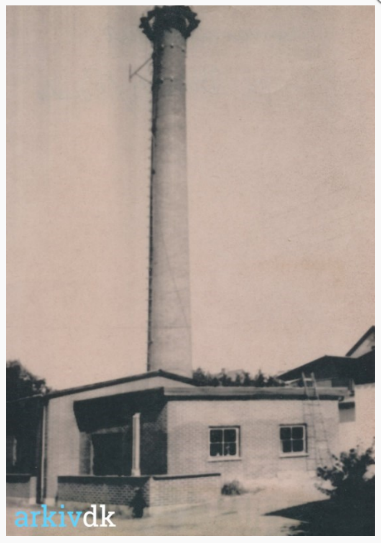 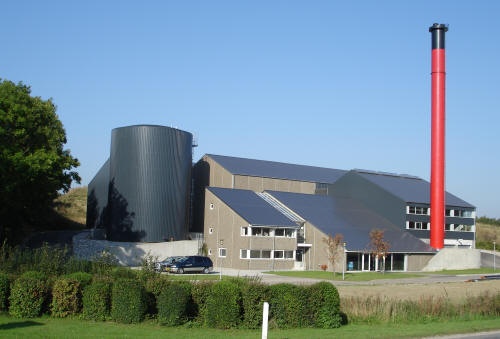 18
Generalforsamling 22.03.2023
DAGSORDEN
Valg af dirigent.
Bestyrelsens beretning for det forløbne regnskabsår.
Den reviderede årsrapport efter regnskabsloven fremlægges til         godkendelse.
Budget opgjort efter varmeforsyningslovens prisbestemmelser for         indeværende drifts år fremlægges til orientering.
Fremlæggelse af investeringsplan for kommende år til orientering
Forslag fra bestyrelsen 
Indkomne forslag fra andelshavere/varmeaftagere.
Valg af bestyrelsesmedlemmer.
9.     Valg af suppleanter til bestyrelsen.
   Valg af revisor.
   Eventuelt.
19
Generalforsamling 22.03.2023
Fremlæggelse af regnskab 2022 ved 		Heidi Liann Jarlund
20
Generalforsamling 22.03.2023
DAGSORDEN
Valg af dirigent.
Bestyrelsens beretning for det forløbne regnskabsår.
Den reviderede årsrapport efter regnskabsloven fremlægges til         godkendelse.
Budget opgjort efter varmeforsyningslovens prisbestemmelser for         indeværende drifts år fremlægges til orientering.
Fremlæggelse af investeringsplan for kommende år til orientering
Forslag fra bestyrelsen 
   Indkomne forslag fra andelshavere/varmeaftagere.
   Valg af bestyrelsesmedlemmer.
   Valg af suppleanter til bestyrelsen.
   Valg af revisor.
   Eventuelt.
21
Generalforsamling 22.03.2023
DAGSORDEN
Valg af dirigent.
Bestyrelsens beretning for det forløbne regnskabsår.
Den reviderede årsrapport efter regnskabsloven fremlægges til         godkendelse.
Budget opgjort efter varmeforsyningslovens prisbestemmelser for         indeværende drifts år fremlægges til orientering.
Fremlæggelse af investeringsplan for kommende år til orientering
Forslag fra bestyrelsen 
   Indkomne forslag fra andelshavere/varmeaftagere.
   Valg af bestyrelsesmedlemmer.
   Valg af suppleanter til bestyrelsen.
   Valg af revisor.
   Eventuelt.
22
Generalforsamling 22.03.2023
DAGSORDEN
Valg af dirigent.
Bestyrelsens beretning for det forløbne regnskabsår.
Den reviderede årsrapport efter regnskabsloven fremlægges til         godkendelse.
Budget opgjort efter varmeforsyningslovens prisbestemmelser for         indeværende drifts år fremlægges til orientering.
Fremlæggelse af investeringsplan for kommende år til orientering
Forslag fra bestyrelsen 
   Indkomne forslag fra andelshavere/varmeaftagere.
   Valg af bestyrelsesmedlemmer.
   Valg af suppleanter til bestyrelsen.
   Valg af revisor.
   Eventuelt.
23
Indkomne forslag
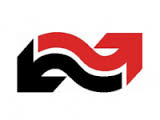 Ingen forslag fra bestyrelsen
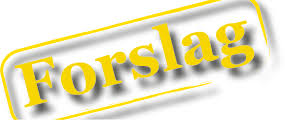 24
Generalforsamling 22.03.2023
DAGSORDEN
Valg af dirigent.
Bestyrelsens beretning for det forløbne regnskabsår.
Den reviderede årsrapport efter regnskabsloven fremlægges til         godkendelse.
Budget opgjort efter varmeforsyningslovens prisbestemmelser for         indeværende drifts år fremlægges til orientering.
Fremlæggelse af investeringsplan for kommende år til orientering
Forslag fra bestyrelsen
   Indkomne forslag fra andelshavere/varmeaftagere.
   Valg af bestyrelsesmedlemmer.
   Valg af suppleanter til bestyrelsen.
   Valg af revisor.
   Eventuelt.
25
Indkomne forslag
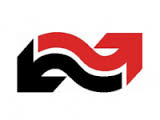 at bestyrelsen i Rønde Fjernvarme undersøger muligheden for at tilslutte Rønde Fjernvarme til Kredsløb (Århus) som et alternativ til at bygge nyt varmeværk.
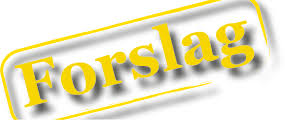 26
Indkomne forslag
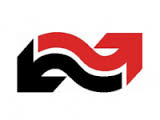 Hvis vi skulle forsynes fra varmeplanen vil vi formodentligt skulle tilkobles fra Åstrup, se figur 1, da varmeplanens transmissionsleding herefter, jf. Henrik fra Hornslet Fjernvarme, ikke vil kunne trække vores 12 MW. Se figur 2
Denne ledning vil blive ca. 14km og vil minimum koste 10. mio.,- pr. km. Svarende til 140. mio.,- og altså være dyrere end et helt nyt værk.
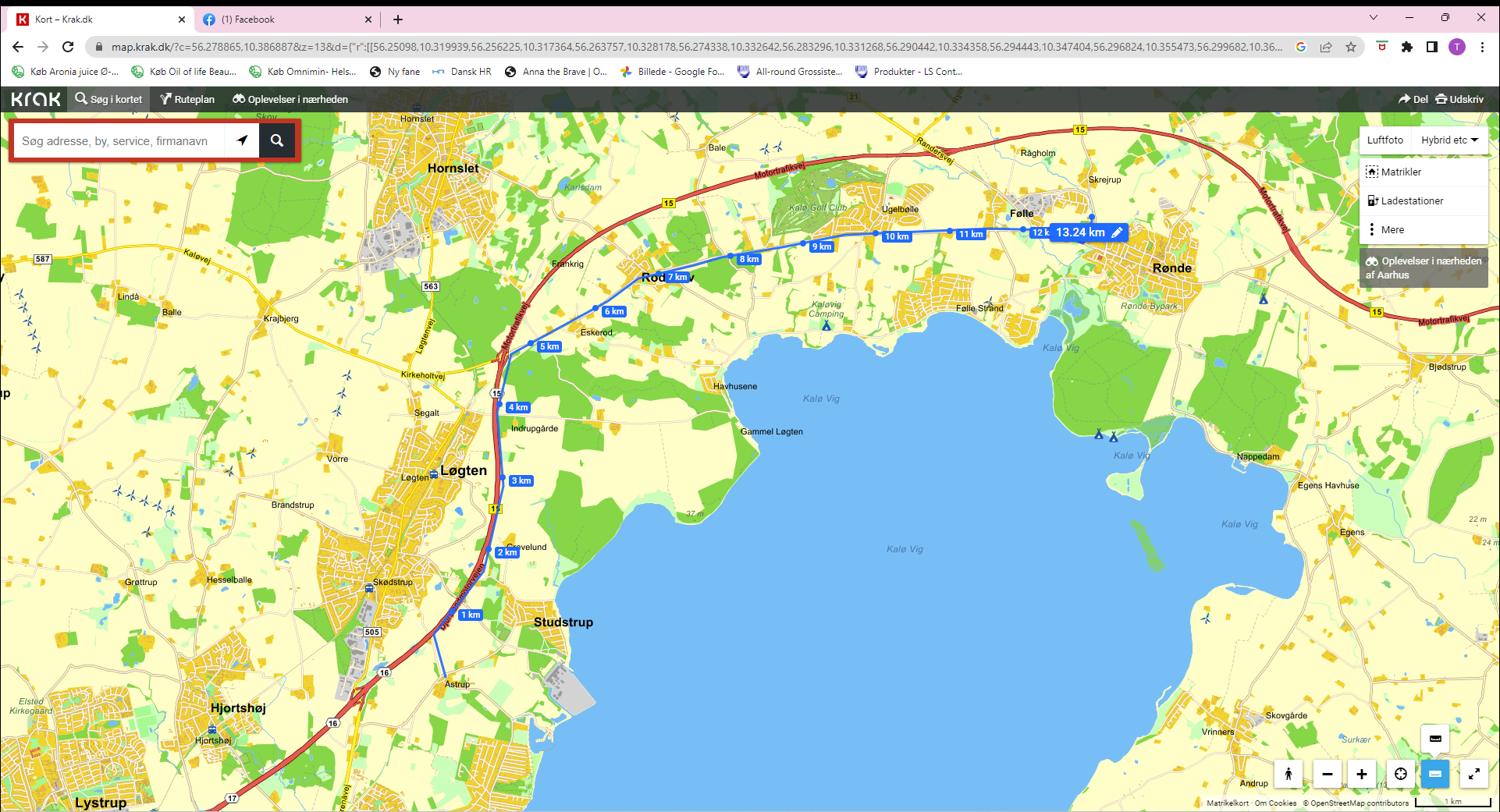 27
Generalforsamling 22.03.2023
DAGSORDEN
Valg af dirigent.
Bestyrelsens beretning for det forløbne regnskabsår.
Den reviderede årsrapport efter regnskabsloven fremlægges til         godkendelse.
Budget opgjort efter varmeforsyningslovens prisbestemmelser for         indeværende drifts år fremlægges til orientering.
Fremlæggelse af investeringsplan for kommende år til orientering
Forslag fra bestyrelsen 
   Indkomne forslag fra andelshavere/varmeaftagere.
   Valg af bestyrelsesmedlemmer.
   Valg af suppleanter til bestyrelsen.
   Valg af revisor.
   Eventuelt.
28
Valg - bestyrelsen
På valg : 	

Geert Hallberg		     - villig til genvalg
Ole Moldrup 		     - villig til genvalg
Max Madsen		     - villig til genvalg
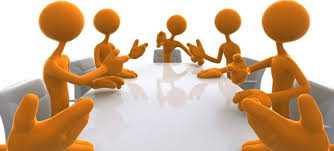 29
Generalforsamling 22.03.2023
DAGSORDEN
Valg af dirigent.
Bestyrelsens beretning for det forløbne regnskabsår.
Den reviderede årsrapport efter regnskabsloven fremlægges til         godkendelse.
Budget opgjort efter varmeforsyningslovens prisbestemmelser for         indeværende driftsår fremlægges til orientering.
Fremlæggelse af investeringsplan for kommende år til orientering
Forslag fra bestyrelsen
   Indkomne forslag fra andelshavere/varmeaftagere.
   Valg af bestyrelsesmedlemmer.
   Valg af suppleanter til bestyrelsen.
   Valg af revisor.
   Eventuelt.
30
Valg - suppleanter til bestyrelsen
På valg : 
	
Lone Smedegaard, Rønde		- villig til genvalg
Aage Dam, Ugelbølle 			- villig til genvalg
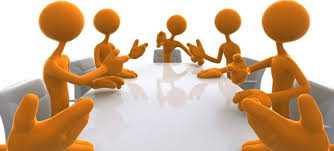 31
Generalforsamling 22.03.2023
DAGSORDEN
Valg af dirigent.
Bestyrelsens beretning for det forløbne regnskabsår.
Den reviderede årsrapport efter regnskabsloven fremlægges til         godkendelse.
Budget opgjort efter varmeforsyningslovens prisbestemmelser for         indeværende drifts år fremlægges til orientering.
Fremlæggelse af investeringsplan for kommende år til orientering
Forslag fra bestyrelsen: 
   Indkomne forslag fra andelshavere/varmeaftagere.
   Valg af bestyrelsesmedlemmer.
   Valg af suppleanter til bestyrelsen.
   Valg af revisor.
   Eventuelt.
32
Valg af revisor
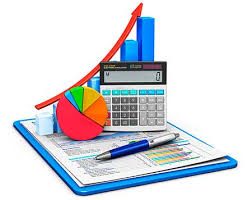 Bestyrelsen foreslår genvalg af:	


	Redmark
	Statsautoriseret revisionsaktieselskab
          	Hasseris Bymidte 6
	9000  Ålborg

	v/ statsaut.revisor Frank Nørgaard
    
  	som ekstern uafhængig revisor
33
Generalforsamling 22.03.2023
DAGSORDEN
Valg af dirigent.
Bestyrelsens beretning for det forløbne regnskabsår.
Den reviderede årsrapport efter regnskabsloven fremlægges til         godkendelse.
Budget opgjort efter varmeforsyningslovens prisbestemmelser for         indeværende drifts år fremlægges til orientering.
Fremlæggelse af investeringsplan for kommende år til orientering
Forslag fra bestyrelsen
   Indkomne forslag fra andelshavere/varmeaftagere.
   Valg af bestyrelsesmedlemmer.
   Valg af suppleanter til bestyrelsen.
   Valg af revisor.
   Eventuelt.
34
Generalforsamling 22.03.2023
Eventuelt
35
Rønde Fjernvarme
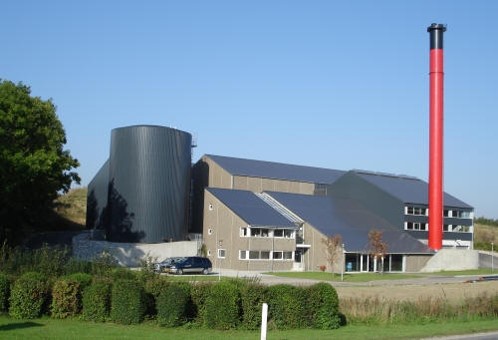 Tak fordi I mødte op og tak for i aften 
36